Перечень государственных услуг ФНС России, предоставляемых в офисах ГКУ Волгоградской области «Многофункциональный центр предоставления государственных и муниципальных услуг»
Приложение к Дополнительному соглашению от 30.03.2022 № 04/06 к соглашению от 27.03.2020 № 04/16-ФОИВ о взаимодействии между государственным казенным учреждением Волгоградской области «Многофункциональный центр предоставления государственных и муниципальных услуг» и Управлением Федеральной налоговой службы по Волгоградской области
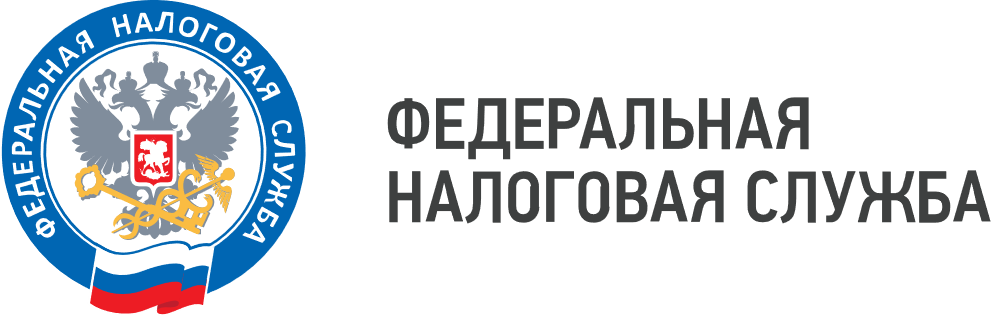 ТЕЛЕФОН «ГОРЯЧЕЙ ЛИНИИ»
WWW.NALOG.GOV.RU
8 (800) 222-22-22
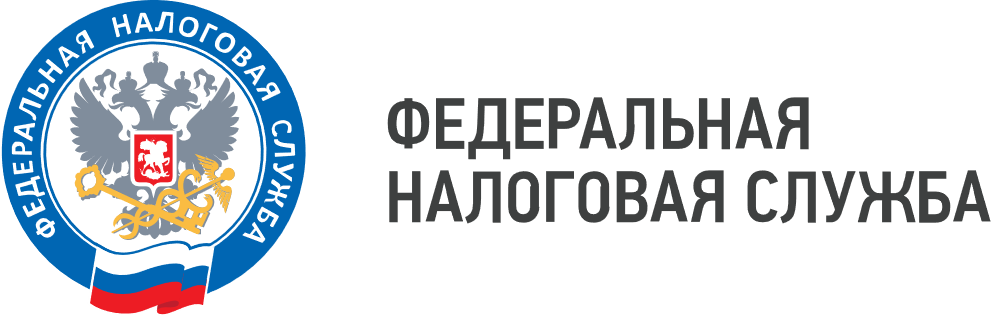 ТЕЛЕФОН «ГОРЯЧЕЙ ЛИНИИ»
WWW.NALOG.GOV.RU
8 (800) 222-22-22
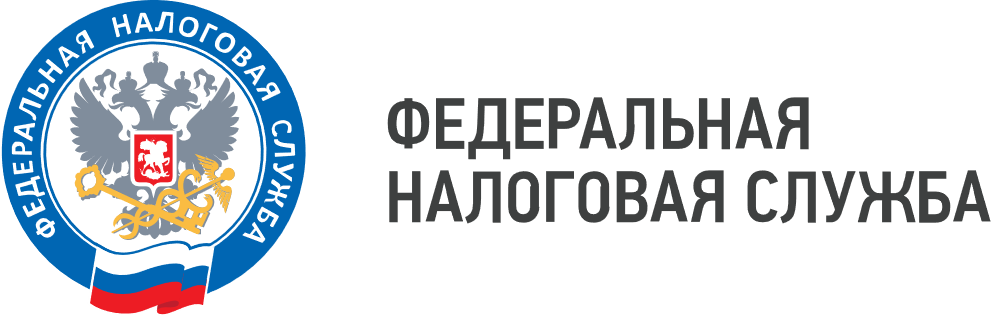 ТЕЛЕФОН «ГОРЯЧЕЙ ЛИНИИ»
WWW.NALOG.GOV.RU
8 (800) 222-22-22
Государственное казенное учреждение Волгоградской области                                       «Многофункциональный центр предоставления государственных и муниципальных услуг» находится по адресу: ул. Комсомольская, д.10, г. Волгоград, 400066.
Адреса и контактную информацию об офисах регионального многофункционального центра предоставления государственных и муниципальных услуг можно получить на сайте ФНС России www.nalog.gov.ru/rn34 в разделе «Получение государственных услуг ФНС России в многофункциональных центрах предоставления государственных и муниципальных услуг» или на Едином портале сети «Мои документы» (МФЦ) Волгоградской области http://mfc.volganet.ru.
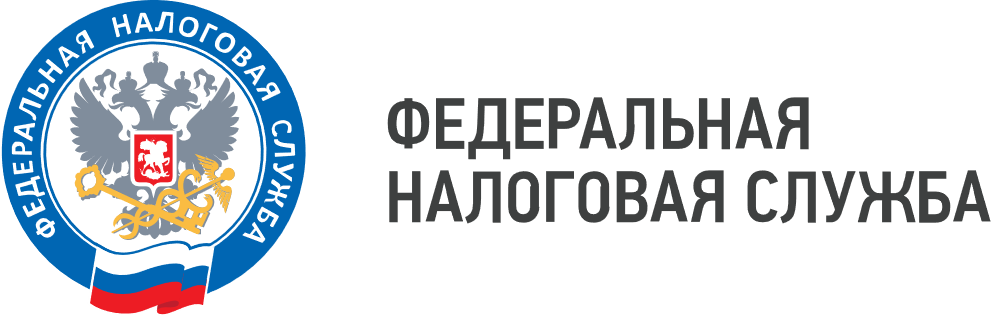 ТЕЛЕФОН «ГОРЯЧЕЙ ЛИНИИ»
WWW.NALOG.GOV.RU
8 (800) 222-22-22